PETUNJUK PELAKSANAAN KSR
 Volunteer Week and Youth Volunteer Competition 7
VOLUNTEER WEEK AND YOUTH VOLUNTEER COMPETITION 7
12-15 DESESMBER 2019
Volunteer Week and Youth Volunteer Competition 7
Surakarta, 12-15 Desember 2019
in
KETENTUAN UMUM VW 7
Peserta lomba untuk anggota Korps Sukarela (KSR) di tingkat perguruan tinggi (PT) /Markas se-Indonesia maksimal 175 peserta (25 kontingen), per kontingen terdiri dari 7 peserta. Peserta Kegiatan berjumlah 7 orang untuk KSR dan dan maksimal 1 orang pendamping tim yang berasal dari unsur pembina, pelatih, atau yang ditunjuk dari sekolah untuk mendampingi TIM KSR tersebut
VOLUNTEER WEEK AND YOUTH VOLUNTEER COMPETITION 7
12-15 DESESMBER 2019
B. Tujuh orang tersebut meliputi :
	-  4 orang untuk lomba Pertolongan Pertama Korban Banyak
	-  2 orang untuk Pemetaan
	-  1 orang untuk Desain alat Filtrasi Air
	-  1 orang infografis yang merangakap mengikuti lomba PPKB atau Desai  Alat    Filtrasi Air dan bukan merupakan peserta LKTI
	-  2 orang untuk lomba LKTI yang mernagkap mengikuti lomba PPKB atau Desain Alat Filtrasi Air tapi bukan merupakan peserta Infografis
	C.    Peserta kegiatan merupakan  anggota KSR yang dibuktikan dengan Kartu Tanda       Anggota atau surat keterangan Anggota KSR
D.  Peserta lomba KSR  maksimal berumur 25 tahun , kecuali bagi KSR PMI Unit Markas dapat memiliki anggota kontingen berusia antara 26-35 tahun dengan ketentuan maksimal 3 orang tiap kontingen.
Syarat Pendaftaran Peserta Kegiatan antara lain :
	- Pendaftaran dimulai pada tanggal 10 September 2019 dan ditutup pada tanggal 10 November 2019, jika kuota belum terpenuhi akan ada perpanjangan waktu pendaftaran sampai dengan maksimal Hari H Technical Meeting pada tanggal 23 November 2019.
       - Cara pendaftaran perlombaan yaitu : 
	a. Pendaftaran untuk KSR menggunakan sistem pendaftaran online 	dengan mengunjungi laman web KSR PMI Unit  UNS ksrpmi.uns.ac.id 
	b. Peserta akan mengisi  google form yang ada pada kolom VOLUNTEER 	WEEK VW 7
VOLUNTEER WEEK AND YOUTH VOLUNTEER COMPETITION 7
12-15 DESESMBER 2019
c. Peserta melakukan konfirmasi pendaftaran pada pada tautan yang ada pada formulir pendaftaran online untuk mendapatkan kode unik pembayaran 
d. Peserta WAJIB membayar biaya pendaftaran dengan mencantumkan kode unik yang telah diberikan. Contoh: nominal biaya pendaftaran yaitu Rp 600.000,- dan kode unik 201. Maka harus melakukan pembayaran sejumlah Rp 600.201,-
e. Peserta selanjutnya melakukan pembayaran biaya lomba maksimal 24 jam setelah menda patkan kode unik.
 f. Peserta melakukan Pembayaran yang dapat dilakukan melalui transfer. 
Nomor rekening : 0805691196-IDR (BNI Syariah) 
Nama : LUTFI FARAH   AFIFAH
g. Peserta akan mengirimkan bukti pembayaran dalam bentuk foto/scan kepada narahubung pendaftaran. 
h. Peserta akan mendapat formulir khusus untuk pengisian data peserta lomba yang didapat setelah melakukan pembayaran.
VOLUNTEER WEEK AND YOUTH VOLUNTEER COMPETITION 7
12-15 DESESMBER 2019
i. Formulir  peserta lomba dikumpulkan pada saat Technical Meeting (TM) dalam  bentuk hardfile (Print). 
	-  Registrasi ulang dilakukan pada hari Kamis, 12 Desember 2019 untuk KSR dan registrasi di Student Center UNS. Syarat-syarat registrasi sebagai berikut: 
	a. Formulir   pendaftaran yang telah diisi 
	b. Fotokopi Kartu Tanda Mahasiswa (KTM) untuk kategori KSR PT dan fotokopi Kartu Tanda Penduduk (KTP) untuk kategori KSR  PT dan Markas 
	c. Fotokopi Kartu Tanda Anggota (KTA) PMI untuk KSR
	d. Foto berwarna peserta 3x4 (3 buah)
	e. Surat tugas dari rektor/PMI untuk KSR
	f. Bukti  pembayaran asli
Kontribusi Peserta
KSR
Paket 1 Rp 900.000,- Fasilitas: - Makan 9x untuk peserta (Kamis malam, Jumat 3x, Sabtu 3x, Minggu 2x), Coffeebreak untuk peserta Workshop Pemetaan ,Buku Panduan Workshop Pemetaan , Sertifikat Peserta - Co-Card Peserta dan 1 Official, Seminar Kit Peserta, Souvenir Kontingen.

Paket 2 Rp 600.000,- Fasilitas: - Makan 5x untuk peserta (Jumat 3x, Sabtu 2x) ,Coffeebreak untuk peserta Workshop Pemetaan, Buku Panduan Workshop Pemetaan, Sertifikat Peserta, Co-Card Peserta dan 1 Official, Seminar Kit Peserta, Souvenir Kontingen
VOLUNTEER WEEK AND YOUTH VOLUNTEER COMPETITION 7
12-15 DESESMBER 2019
PELAKSANAAN KEGIATAN VW 7
Hari		  : Kamis – Minggu 
Tanggal		  : 12-15 Desember 2019
Tempat		  : Gedung Fakultas Keguruan Ilmu Pendidikan Kampus UNS 
Tempat menginap	  : Gedung Fakultas Keguruan Ilmu Pendidikan Kampus UNS
VOLUNTEER WEEK AND YOUTH VOLUNTEER COMPETITION 7
12-15 DESESMBER 2019
PERATURAN UMUM VW VII
KEWAJIBAN :
Peserta diwajibkan untuk mengikuti seluruh rangkaian acara Volunteer Weeks and Youth Volunteer Competition VII (VW 7) dan wajib menginap dari hari Kamis, 12 Desember 2019.
Peserta diwajibkan untuk selalu menjaga kebersihan, ketertiban, keamanan dan kenyamanan selama rangkaian acara berlangsung.
Setiap tim diwajibkan membawa minimal tiga trash bag dan tiap orang diwajibkan membawa payung atau jas hujan.
Peserta datang tepat waktu dan segera melakukan daftar ulang sesuai waktu yang telah ditentukan panitia.
VOLUNTEER WEEK AND YOUTH VOLUNTEER COMPETITION 7
12-15 DESESMBER 2019
E. Pada saat daftar ulang, peserta akan mendapat nomor urut kontingen
sesuai dengan jam kehadiran.
F. Peserta diwajibkan untuk tepat waktu dalam mengikuti seluruh
rangkaian acara VW 7.
G. Peserta diharuskan hadir di lokasi lomba 15 menit sebelum lomba
dilaksanakan.
H. Selama lomba, peserta hanya diperbolehkan berada di area lomba
masing-masing yang telah ditentukan panitia.
I. Jika peserta dipanggil sebanyak 3 kali namun tidak kunjung datang
maka akan didiskualifikasi.
J. Segala informasi mengenai VW 7 dapat ditanyakan kepada LO
masing-masing kontingen atau langsung kepada pusat informasi VW 7.
K. Peserta wajib menjunjung tinggi sportivitas.
L. Peserta diharuskan memakai pakaian identitas yang mencirikan KSR saat
upacara pembukaan berlangsung, dan saat perlobaan berlangsung.
M. Peserta wajib mengikuti serangkaian lomba dan kegiatan Volunteer
Week and Youth Competition 7 hingga selesai.
N. Peserta wajib menjaga barang bawaan milik pribadi maupun
kelompoknya.
O. Peserta wajib mematuhi peraturan yang ada
VOLUNTEER WEEK AND YOUTH VOLUNTEER COMPETITION 7
12-15 DESESMBER 2019
LARANGAN
Peserta dilarang untuk keluar masuk area acara VW 7 tanpa seizin LO.
Peserta dan pendamping laki – laki dilarang berkunjung ke ruang penginapan perempuan, begitu pula sebaliknya.
Peserta dilarang menggunakan kata-kata yang mengandung unsur SARA, dan menjelek-jelekan peserta lain.
Peserta tidak diperkenankan membuang sampah sembarangan di seluruh area yang didatangi oleh peserta.
 Peserta dilarang melepaskan tanda pengenal (cocard peserta) selama kegiatan berlangsung.
VOLUNTEER WEEK AND YOUTH VOLUNTEER COMPETITION 7
12-15 DESESMBER 2019
F. Peserta dilarang membawa handphone, laptop, Tablet, ipad atau alat komunikasi lainnya ke dalam ruang isolasi dan ruang lomba.
G. Pendamping tim tidak diperkenankan mendampingi peserta lomba ke area lomba dan ke ruang isolasi.
H. 	Peserta dilarang mengganggu peserta lain saat lomba.
I.	Peserta dilarang membawa benda tajam,minuman keras, dan obat -obatan terlarang
J. 	Peserta dilarang mengambil dan merusak properti di area lomba.
K.	 Peserta dilarang merokok di area lomba.
L.	 Peserta dilarang menginap diluar area yang telah disediakan oleh panitia.
Sanksi 
a. Peserta yang datang terlambat tidak akan mendapatkan tambahan waktu. 
b. Peserta yang tidak mengikuti salah satu/lebih lomba tidak berhak mendapat juara umum. 
c. Peserta maupun audience yang berbuat kecurangan dalam bentuk apapun akan didiskualifikasi. 
d. Peserta maupun audience yang melanggar tata tertib akan ditegur oleh panitia dan jika sampai diulangi akan mendapat pengurangan poin bagi kontingennya
VOLUNTEER WEEK AND YOUTH VOLUNTEER COMPETITION 7
12-15 DESESMBER 2019
DESKRIPSI KEGIATAN
Daftar Ulang Peserta
Daftar  ulang  peserta  untuk  kategori  KSR  dilaksanakan  pada  hari Kamis, 12  Desember  2019  di   Student Center  pukul 13.00- 15.00. 
2. Opening Ceremony 
Kegiatan  ini  berupa  upacara  pembukaan  yang  diikuti  oleh seluruh  tim   dengan  memakai  pakaian  yang menunjukkan identitas  Instansi masing-masing
3. Lomba (Kompetisi) 
Kategori KSR berupa Lomba Utama (Pertolongan Pertama Korban Banyak (PPKB),Lomba Karya Tulis Ilmiah(LKTI), Desain Alat Filtrasi Air, dan Lomba Penunjang (Poster Infografis kepalangmerahan dan Pemetaan).
VOLUNTEER WEEK AND YOUTH VOLUNTEER COMPETITION 7
12-15 DESESMBER 2019
4.  Senam Sehat 
Outbound
Bakti sosial ke Griya PMI  yaitu Tempat Rehabilitasi Gangguan Jiwa Setiap tim KSR diwajibkan menyumbangkan satu sabun mandi cair (Detol/Lifeboy/Nuvo/dsb 250 ml), satu pack pasta gigi (Pepsodent/Ciptadent/ dsb 170 gram), satu botol shampo (225 ml), dan pampers ukuran L untuk orang dewasa.
	- Sumbangan akan diberikan oleh perwakilan peserta. 
	- Untuk barang-barang tersebut bisa dibeli ketika sudah berada di Surakarta
7. Pentas Seni 
8. . Sarasehan  untuk KSR
9. Workshop pemetaan untuk peserta lomba pemetaan kategori KSR 
10. Sosialisasi mengenai UU Nomor 1 Tahun 2018 Tentang Kepalangmerahan dan PP  Nomor 7 Tahun 2019
VOLUNTEER WEEK AND YOUTH VOLUNTEER COMPETITION 7
12-15 DESESMBER 2019
DEWAN JURI
Unsur juri terdiri dari relawan yang telah mendapat rekomendasi dari:
	PMI Pusat
	PMI Provinsi Jawa Tengah 
	PMI Kota Surakarta 
	Akademisi/profesional
KEJUARAAN
JUARA UMUM
	Juara umum akan memperoleh trophy bergilir, uang pembinaan, dan sertifikat tim  Penentuan juara umum KSR berdasarkan presentase poin pada Lomba Utama dan Lomba Penunjang, dengan persebaran point sebagai berikut
VOLUNTEER WEEK AND YOUTH VOLUNTEER COMPETITION 7
12-15 DESESMBER 2019
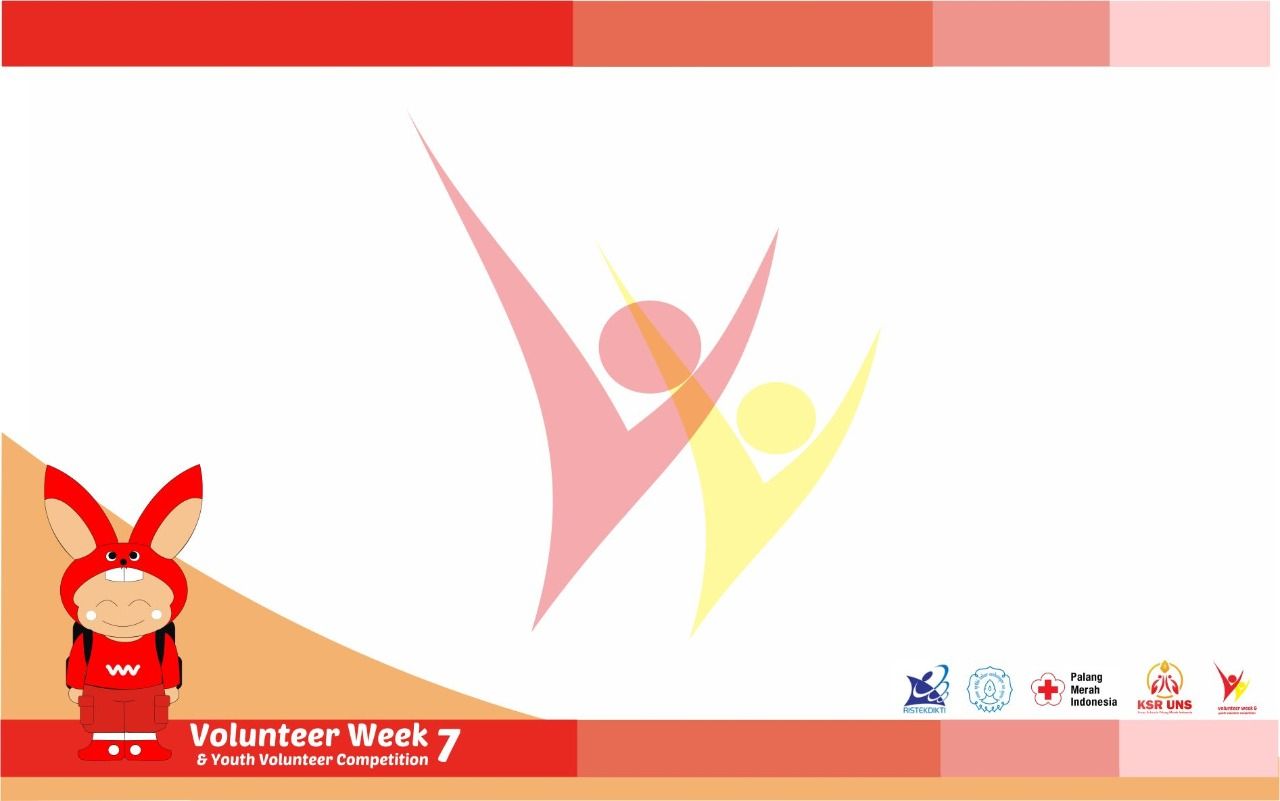 a. Lomba Utama  
	  Lomba Utama  KSR 70%
	- Pertolongan Pertama Korban Banyak ( 30%)
	- Lomba Karya Tulis Ilmiah ( 20%)
	- Desain Filtrasi Air  ( 20%)
b. Lomba Penunjang
	KSR (30%)
	- Infografis kepalangmerahan ( 10 %)
	- Pemetaan ( 20%)
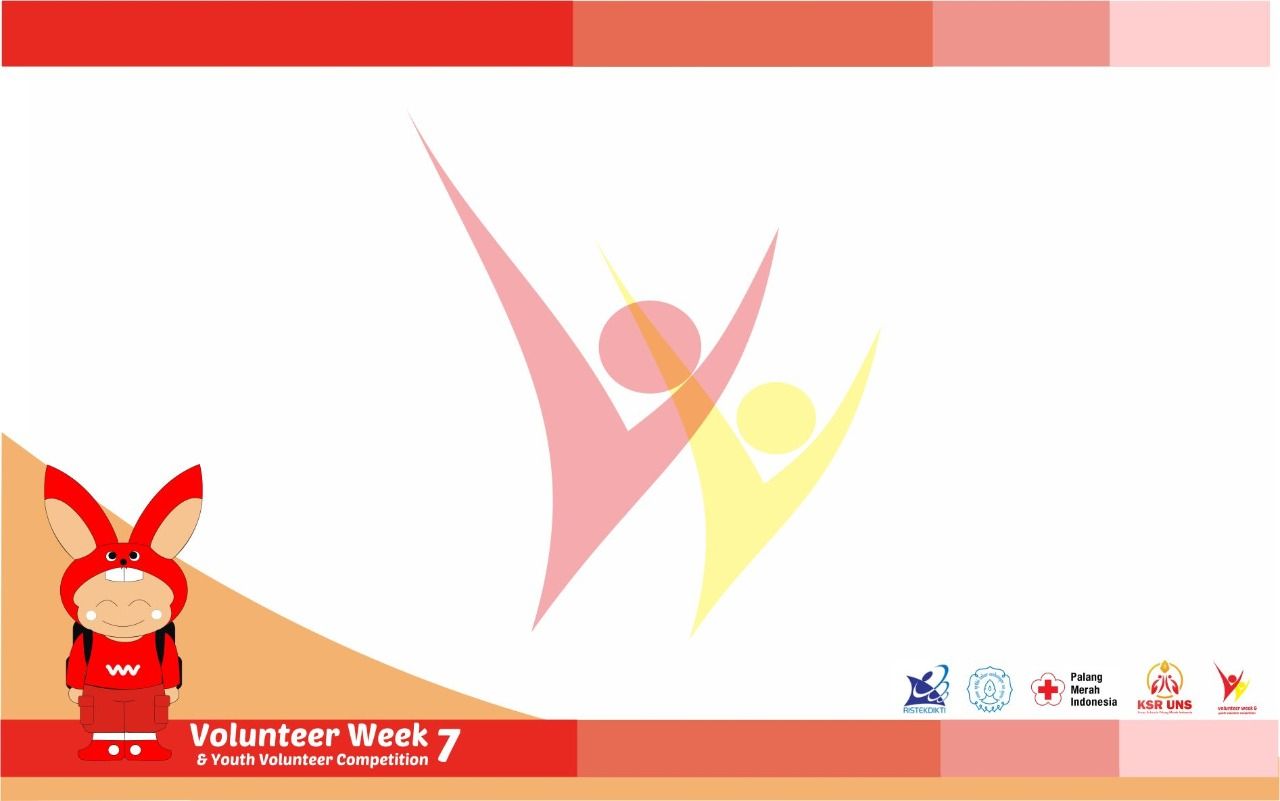 Tim yang hanya mengikuti salah satu lomba dari Lomba Utama maupun Lomba Penunjang, tidak berhak mendapatkan juara umum.
Piala Grade
- Terdapat piala grade dimana setiap kontingen akan mendapatkan piala grade sesuai dengan perolehan grade  point yang didapatkan.
KEJUARAAN 
Lomba utama  memperebutkan juara I, II, dan III dan  akan  memperoleh trophy dan sertifikat juara.
Pertolongan Petama Korban Banyak
	Lomba  Petolongan Prtama Koraban Banyak untuk KSR memperebutkan juara I, II, III masing-masing memperoleh trophy dan sertifikat juara ;harapan I, II, III ; masing-masing  akan memperoleh medali dan sertifikat juara.
b.   Lomba Karya Tulis Illmiah
		Lomba Karya Tulis Ilmiah memperebutkan juara I, II, III masing-masing memperoleh trophy dan sertifikat juara
VOLUNTEER WEEK AND YOUTH VOLUNTEER COMPETITION 7
12-15 DESESMBER 2019
c.  Lomba Desain Filtrasi Air
	Lomba Desain Filtrasi Air untuk KSR memperebutkan juara I, II, III masing-masing memperoleh trophy dan sertifikat juara; harapan I, II, III ; masing-masing  akan memperoleh medali dan sertifikat juara. 
Lomba Infografis Kepalangmerahan dan Pemetaan Kategori KSR memperebutkan juara I, II, dan III dan akan memperoleh medali dan sertifikat juara.
LAIN-LAIN
Setiap tim membawa minimal 2 alas tidur. Disesuaikan peserta putra dan putri.
Setiap tim membawa 1 buah souvenir/cenderamata dari sekolah masing-masing     yang nantinya akan ditukarkan dengan sekolah lain. Souvenir ini bertemakan kerelawanan dan ada idenitas sekolah.
 Disarankan untuk membawa : senter, rol kabel, obat pribadi
 Pada saat lomba, Sabtu 14 Desember 2019. Peserta Lomba dimohon membawa alat ibadah, jas hujan /payung dan minum ketika memasuki ruang isolasi lomba.
VOLUNTEER WEEK AND YOUTH VOLUNTEER COMPETITION 7
12-15 DESESMBER 2019
5. Untuk penambahan pemesanan sertifikat maksimal pemesanan  pada 30 November 2019. Pembayaran dapat dilakukan maksimal pada saat melakukan dafar ulang pada 12 Desember 2019. dengan harga @3000
6. Penambahan pemesanan makanan maksimal pada tanggal 30 November 2019, dan maksimal pembayaran dilakukan pada tanggal 12 Desember 2019 dengan harga @11000
Rundown KSR
VOLUNTEER WEEK AND YOUTH VOLUNTEER COMPETITION 7
12-15 DESESMBER 2019
VOLUNTEER WEEK AND YOUTH VOLUNTEER COMPETITION 7
12-15 DESESMBER 2019
VOLUNTEER WEEK AND YOUTH VOLUNTEER COMPETITION 7
12-15 DESESMBER 2019
VOLUNTEER WEEK AND YOUTH VOLUNTEER COMPETITION 7
12-15 DESESMBER 2019
KETENTUAN PENSI PMR WIRA & KSR Volunteer Week and Youth Volunteer Competition 7
Volunteer Week and Youth Volunteer Competition 7
Surakarta, 12-15 Desember 2019
Ketentuan untuk Pensi

Peserta Pensi adalah pesera anggota KSR Perguruan Tinggi / Markas dan PMR Wira
Pensi diadakan pada hari Sabtu, 14 Desember 2019 pukul 19.15
Pensi ini dibuka untuk 7 pendaftar dari PMR Wira dan 5 pendaftar dari KSR Perguruan Tinggi/Markas
Setiap pendaftar harus menamilkan penampilan yang berbeda dengan tema ‘berbeda daerah, satu jiwa’
Penampilan pensi berdurasi 10 menit untuk setiap kontingen
Pendaftaran dibuka pada tanggal 23 November hingga 5 Desember 2019
Bagi pendaftar bisa menghubungi masing- masing LO
Penggumpulan Softile berupa musik atau hal-hal lain untuk menunjang pensi dikumpullkan maksimal pada tanggal 13 Desember 2019 pukul 22.00
9. Pensi akan memperebutkan juara terfaforit dan terbaik    -Pensi juara terbaik dinilai berdasarkan penilaian dewan juri    -Pensi juara favorit dinilai berdasarkan vote 'love’ terbanyak dari         pengunjung bazar yang juga penonton pentas seni. Love didapatkan dengan membeli jajan di bazaar minimal Rp5.000 yang akan mendapat 3 love. Nantinya pengunjung bebas memasukan love tersebut di box sesuai sekolah yang mereka dukung.
PETUNJUK TEKNIS PELAKSANAAN LOMBAPertolongan Pertama Korban Banyak (PPKB)Volunteer Week and Youth Volunteer Competition 7
Volunteer Week and Youth Volunteer Competition 7
Surakarta, 12-15 Desember 2019
Pertolongan Pertama Korban Banyak (PPKB)
Peserta lomba Pertolongan Pertama Korban Banyak (PPKB) berjumlah 4 orang per kontingen.
Korban berasal dari panitia.
Peserta lomba bukan merupakan peserta lomba Desain Filtrasi Air dan Pemetaan.
Perlengkapan dan peralatan lomba (termasuk form penanganan) disediakan oleh panitia, 
Alat Pelindung Diri (APD) berupa masker dan sarung tangan lateks dibawa oleh peserta.
Waktu keseluruhan lomba yakni 25 menit dengan rincian:
	1 menit persiapan alat 
	1 menit pembacaan soal
    	20 menit penanganan dan evakuasi
	3 menit evaluasi. 
Lomba dimulai ketika leader mengatakan “Siap” dan dinyatakan selesai apabila leader mengatakan “Selesai” atau waktu yang diberikan telah habis.
Materi lomba mengacu pada buku Pedoman Pertolongan Pertama terbitan PMI Pusat edisi ke-2 cetakan ke-4 tahun 2009. 
Penilaian menggunakan sistem grid.
Komplain tidak dilayani setelah peserta meninggalkan area lomba
Segala bentuk kecurangan atau pelanggaran terhadap ketentuan yang telah diatur akan mendapatkan sanksi/diskualifikasi.
Keputusan juri tidak dapat diganggu gugat.
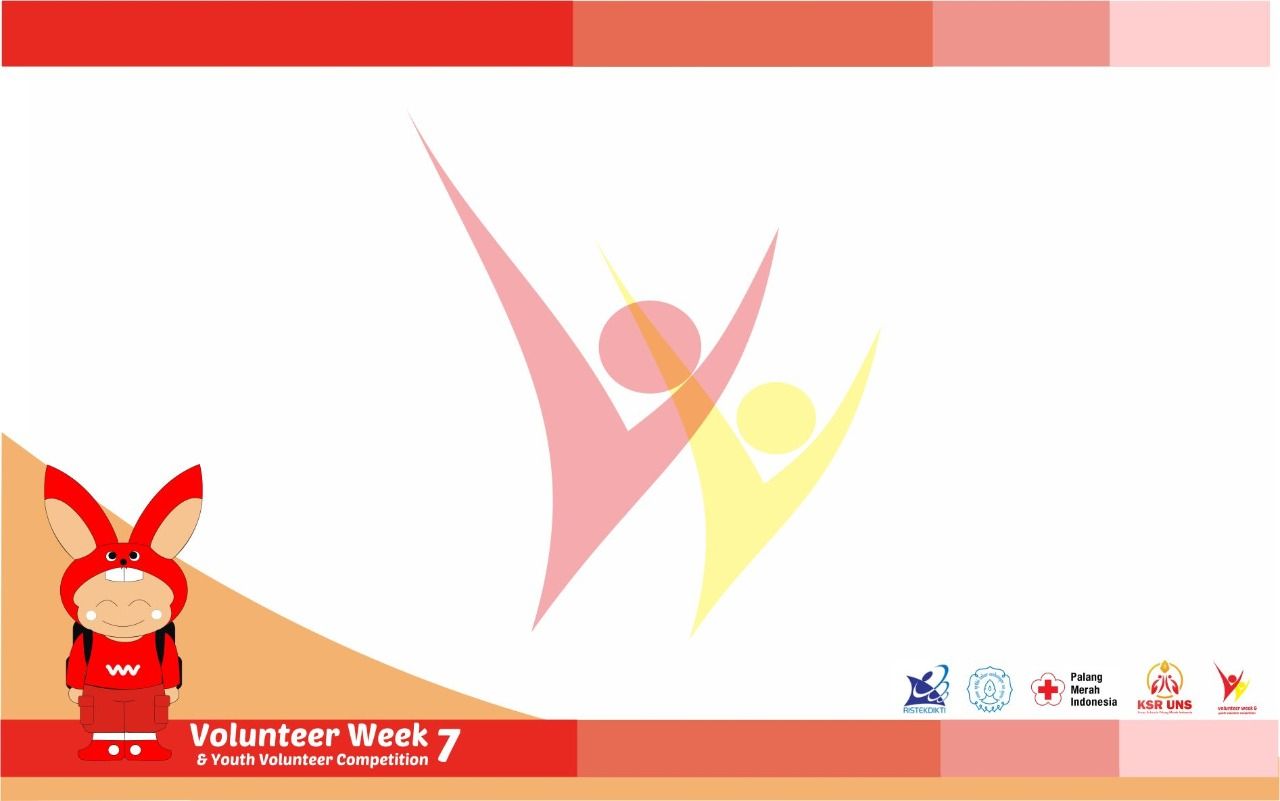 PETUNJUK TEKNIS PELAKSANAAN
LOMBA KARYA TULIS ILMIAH (LKTI)Volunteer Week and Youth Volunteer Competition 7



Volunteer Week  and Youth Competition 7
Surakarta, 12-15 Desember 2019
9
Peserta lomba karya tulis ilmiah diikuti oleh 2 orang tiap kontingen.
Peserta lomba bukan merupakan peserta lomba Infografis Kepalangmerahan, dan Pemetaan.
Tema lomba karya tulis ilmiah adalah Satu Negara Satu Lambang
Subtema dari Lomba Karya Tulis Ilmiah adalah: 
Implementasi UU No. 1 Tahun 2018 dan PP no. 7 Tahun 2019 Kepalangmerahan tentang Lambang. 
Dualisme Perhimpunan Nasional di Indonesia. 
Penggunaan lambang PMI sesuai Corporate Identity.
5. Lomba Karya Tulis Ilmiah dilaksanakan dalam 2 tahap :a. Tahap Seleksi Berkas 1. Peserta diperbolehkan mengirim maksimal 2 karya tulis ilmiah. 2. Pengumpulan berkas LKTI dalam bentuk hardfile dan softfile. 3. Pengumpulan berkas LKTI dalam bentuk hardfile dapat dikrimkan ke alamat markas KSR PMI Unit UNS, yaitu Markas KSR PMI Unit UNS, Gedung GRHA UKM UNS lantai 1, Jalan Ir. Sutami  no. 36A, Jebes, Surakarta, kode pos 57126 dan dilakukan maksimal Sabtu, 7 Desember 2019 pukul 23.59 dalam bentuk 2 rangkap dimasukan ke map coklat dan dituliskan nama kontingen di sudut kanan atas.
4. Format Karya Tulis Ilmiah dan aspek penilaian dapat diunduh melalui laman web KSR PMI Unit UNS ksrpmi.uns.ac.id. Pada sistematika bagian metode penulisan terdiri dari uraian jenis penelitian (research) dan metode penelitian.5. Pengumpulan berkas LKTI dalam bentuk softfile (PDF) dilakukan maksimal pada Minggu, 8 Desember 2019 pukul 23.59 ke email volunteerweek7@gmail.com. 6. Pengumpulan hardfile dan softfile yang tidak pada waktunya akan didiskualifikasi. 7. Berkas yang dikumpulkan akan melalui proses seleksi berkas dan akan diambil 10 karya terbaik dan akan maju kebabak presentasi. 8. Sepuluh karya terbaik akan diumumkan pada Kamis, 12 Desember 2019 dilokasi perlombaan
b. Tahap Presentasi 
Format presentasi bebas. 
Karya Tulis Ilmiah akan dipresentasikan dengan total waktu 30 menit, yaitu: 
	a) 10 menit presentasi 
	b) 20 menit tanya jawab 
Urutan presentasi berdasarkan urutan pada saat daftar ulang.
Karya yang dilombakan merupakan karya asli peserta dan belum pernah diikut sertakan atau dipublikasikan. 
Karya tulis tidak boleh mengandung unsur plagiat. 
Pemenang bisa dibatalkan jika dikemudian hari terbukti melakukan plagiat. 
Apabila dikemudian hari terdapat gugatan hak cipta, pihak panitia tidak bertanggung jawab atas hal tersebut. 
Komplain tidak dilayani setelah peserta meninggalkan area lomba. 
Segala bentuk kecurangan atau pelanggaran terhadap ketentuan yang telah diatur akan mendapatkan sanksi/diskualifikasi. 
Keputusan juri tidak dapat diganggu gugat.
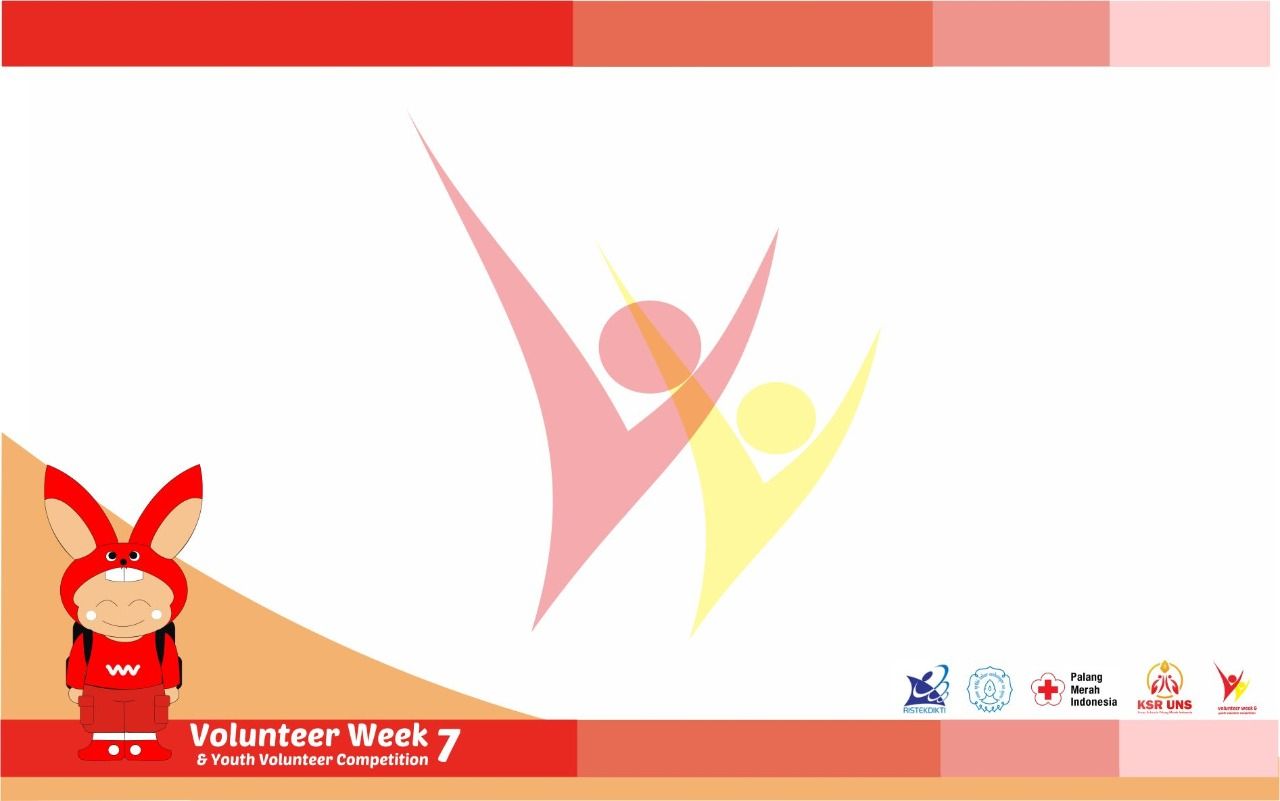 PETUNJUK TEKNIS PELAKSANAAN LOMBA PEMETAANVolunteer Week and Youth Volunteer Competition 7
Volunteer Week and Youth Volunteer Competition 7
Surakarta, 12-15 Desember 2019
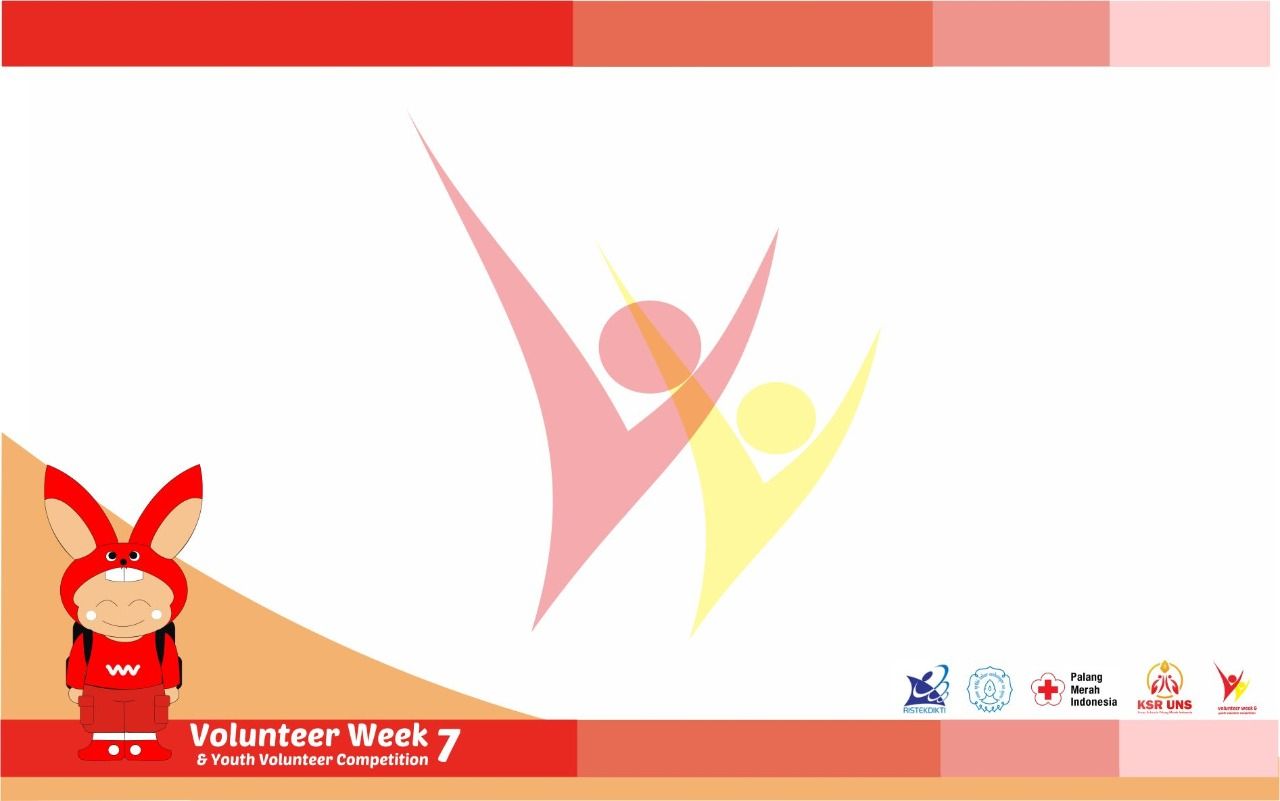 Workshop dan Lomba Pemetaan
1. Peserta workshop dan lomba Pemetaan berjumlah 2 orang per kontingen. 
2. Peserta workshop dan lomba Pemetaan tidak boleh mengikuti lomba lainnya. 
3. Sebelum lomba akan dilaksanakan workshop mengenai aplikasi pengolah untuk membuat peta pengurangan resiko bencana.
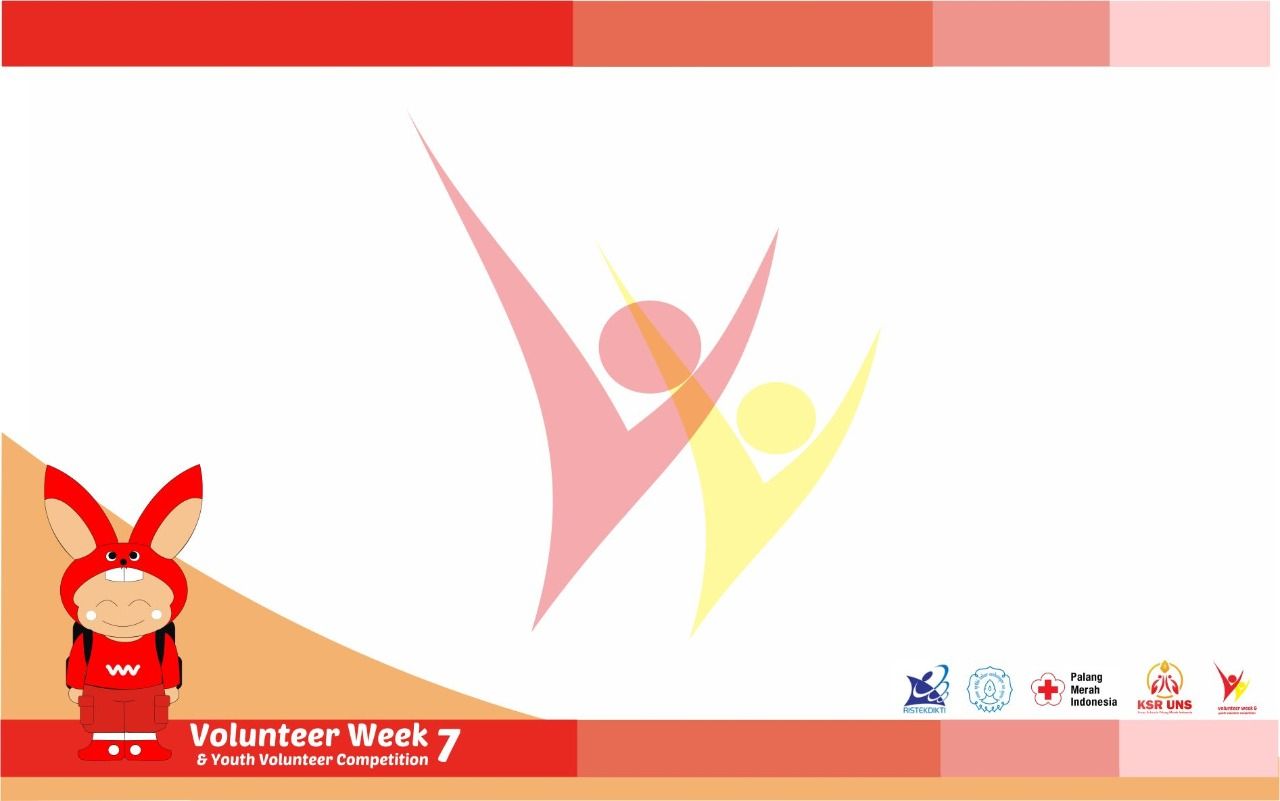 4. Kegiatan akan dilaksanakan 3 hari dengan rincian sebagai berikut: 
	a. Workshop 
	1) Workshop dilaksanakan selama 2 hari. 
	2) Materi workshop terdiri dari Open Data Kit (ODK), Java Open     Street Map Editor (JOSM) dan Quantum GIS (QGIS). 
	3) Pengerjaan workshop dan lomba menggunakan laptop pribadi dengan spesifikasi minimal RAM 4 Gb beserta charger, modem, dan flashdisk. 
	4) Pelaksanaan workshop dilaksanakan outdoor untuk pengambilan data awal serta indoor untuk pelaksanaan materi workshop.
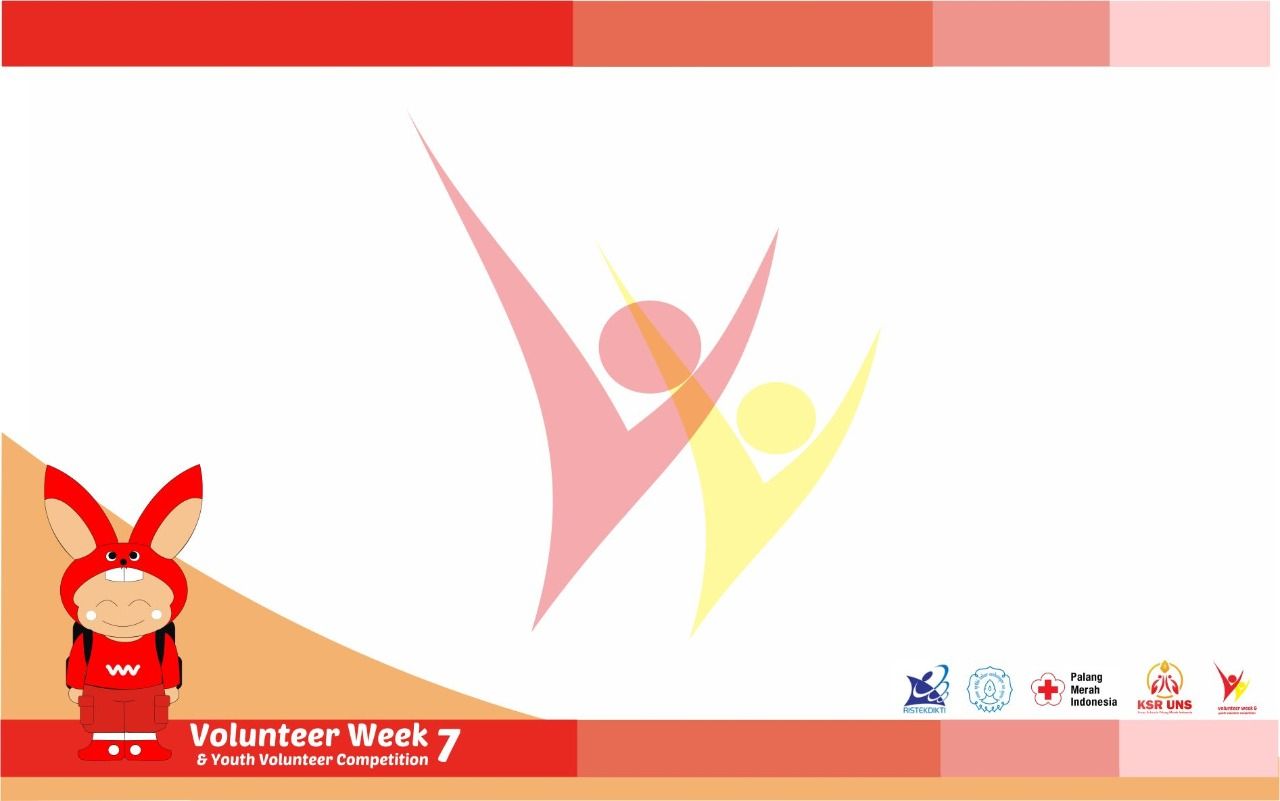 5) Pedoman workshop akan dibagikan saat sesi dimulai
	b. Lomba Pemetaan 
1) Lomba Pemetaan dilaksanakan selama 1 hari setelah workshop selesai
2) Lomba dilaksanakan dengan membuat peta pengurangan resiko bencana dengan menggunakan aplikasi yang sudah dipelajari saat sesi workshop.
3) Aplikasi berupa ODK, QGIS, dan JOSM. 
4) Pelaksanaan lomba dilaksanakan indoor dan peserta diperbolehkan mengambil data jika dirasa kurang lengkap.
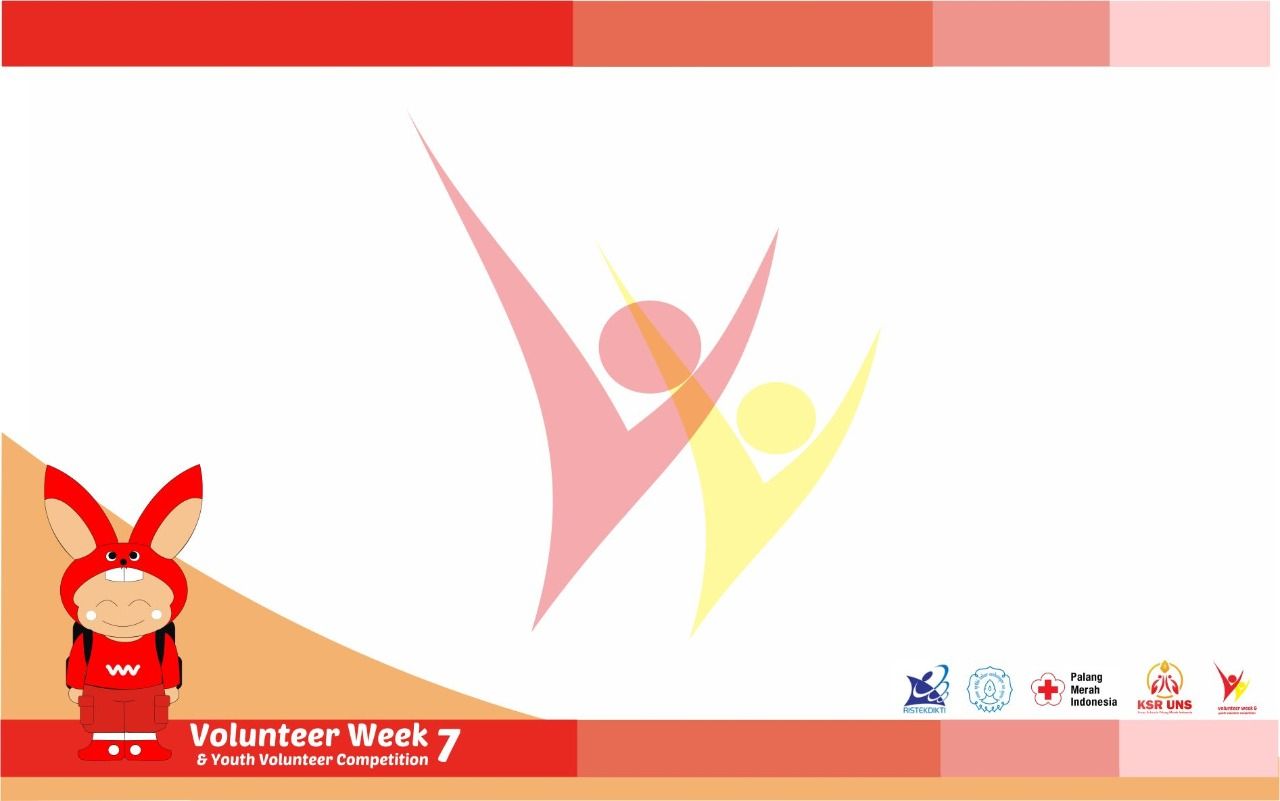 5) Aspek penilaian meliputi :  Kelengkapan syarat peta , Muatan informasi/konten , Kesesuaian deskripsi/analisis terhadap peta yang dibuat 
6) Komplain tidak dilayani setelah peserta meniggalkan area lomba.
7) Segala bentuk kecurangan atau pelanggaran terhadap ketentuan yang telah diatur akan mendapatkan sanksi/diskualifikasi. 
8) Keputusan juri tidak dapat diganggu gugat.
PETUNJUK TEKNIS PELAKSANAAN LOMBA DESAIN INFOGRAFIS KEPALANGMERAHANVolunteer Week and Youth Volunteer Competition 7
Volunteer Week and Youth Volunteer Competition 7
Surakarta, 12-15 Desember 2019
Peserta lomba desain Infografis Kepalangmerahan berjumlah 1 orang per kontingen.
Peserta lomba bukan merupakan peserta lomba LKTI dan Pemetaan.
Pengerjaan dilakukan di Universitas Sebelas Maret menggunakan laptop/ netbook dari peserta.
Aplikasi yang digunakan untuk Lomba desain Infografis Kepalangmerahan dibebaskan.
Ukuran poster 42 cm x 29,7 cm atau ukuran A3, resolusi 300 ppi, dan ukuran maksimal 20 mb serta pewarnaan bebas.
Konten dan materi sudah dipersiapkan oleh peserta sebelum lomba dan dikirimkan kepada panitia maksimal Senin, 2 Desember 2019 ke email volunteerweek7@gmail.com dengan subjek (KSR-NAMA-KONTINGEN)
Pengerjaan dilaksanakan dengan durasi waktu 4 jam.
Peserta tidak diperkenankan mengakses internet (Wifi, modem, dll) selama lomba berlangsung.
Apabila peserta datang terlambat, diperkenankan mengikuti lomba akan tetapi tidak diberikan perpanjangan waktu.
Tema Desain Infografis adalah Kepalangmerahan, dengan 3 subtema sebagai berikut:
Corporate Identity PMI
Sejarah Lambang Palang Merah Indonesia
Implementasi Lambang Kepalangmerahan dari UU No.1 Th 2018.
Desain Infografis Kepalangmerahan tidak boleh mengandung unsur yang bertentangan dengan peraturan perundang-undangan yang berlaku di Indonesia: Kesusilaan, moral, kekerasan, dan tidak mengandung unsur pornografi, serta bertentangan dengan SARA (Suku, Agama dan Ras).
Desain Infografis Kepalangmerahan dapat dibuat hanya dengan ilustrasi atau menggabungkan antara ilustrasi dengan foto. Sumber foto dan ilustrasi dicantumkan dalam desain (wajib).
Desain Infografis Kepalangmerahan tidak boleh mengandung unsur plagiat.
Pemenang bisa dibatalkan jika dikemudian hari terbukti melakukan plagiat.
Karya yang dilombakan merupakan karya asli peserta dan belum pernah diikut sertakan atau dipublikasikan untuk keperluan yang bersifat komersil, serta harus bebas dari setiap kontrak atau ikatan lain.
File disimpan dalam bentuk PDF.
Segala kesalahan teknis akibat kelalaian peserta atau alat milik peserta bukan menjadi tanggung jawab pihak panitia
Aspek penilaian Poster Kepalangmerahan meliputi : 
Ide atau gagasan yang diambil,
Kesesuaian karya dengan tema,
Keunikan karya 
Komposisi gambar
Komunikatif, informatif, dan edukatif
Apabila dikemudian hari terdapat gugatan hak cipta, pihak panitia tidak bertanggungjawab atas hal tersebut.
Panitia berhak menggunakan karya untuk keperluan publikasi.
Komplain tidak dilayani setelah peserta meninggalkan area lomba.
Segala bentuk kecurangan atau pelanggaran terhadap ketentuan yang telah diatur akan mendapatkan sanksi/diskualifikasi.
Keputusan juri tidak dapat diganggu gugat.
Desain poster wajib mencantumkan logo KSR UNS dan Volunteer Week7 dan akan mempengaruhi penilaian. Boleh menambahkan logo lain selama dua logo wajib dicantumkan. Logo akan dibagikan bersamaan dengan hasil TM.
Pembagian Tema Desain Infografis
Pembagian Tema Desain Infografis
Pembagian Tema Desain Infografis
Pembagian Tema Desain Infografis
LO FORKOM KSRVolunteer Week 7
Pembagian LO
TERIMA KASIH